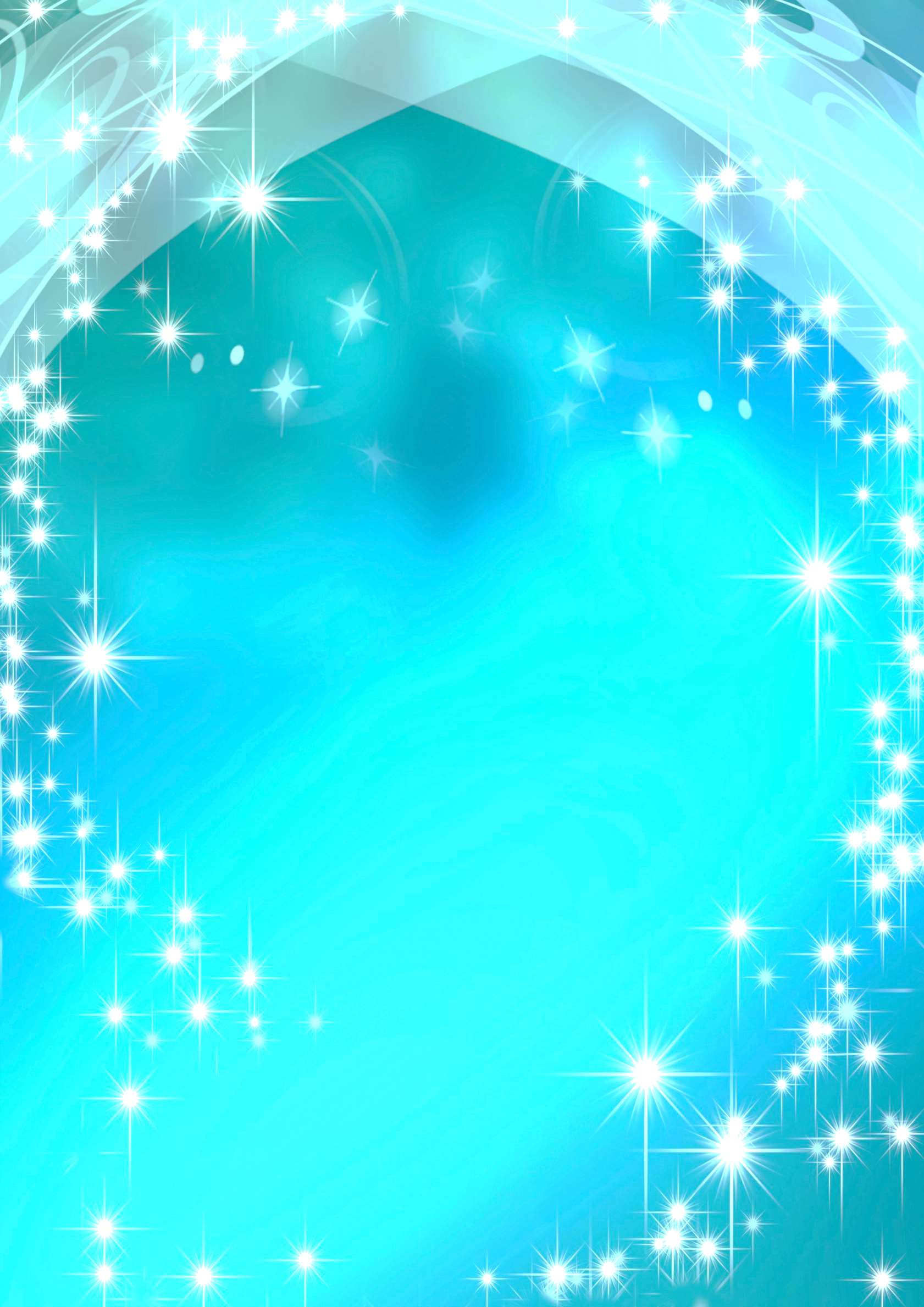 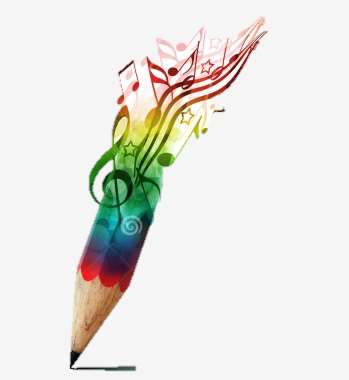 “Җырлый каләм –
         Тыңла, Галәм!”
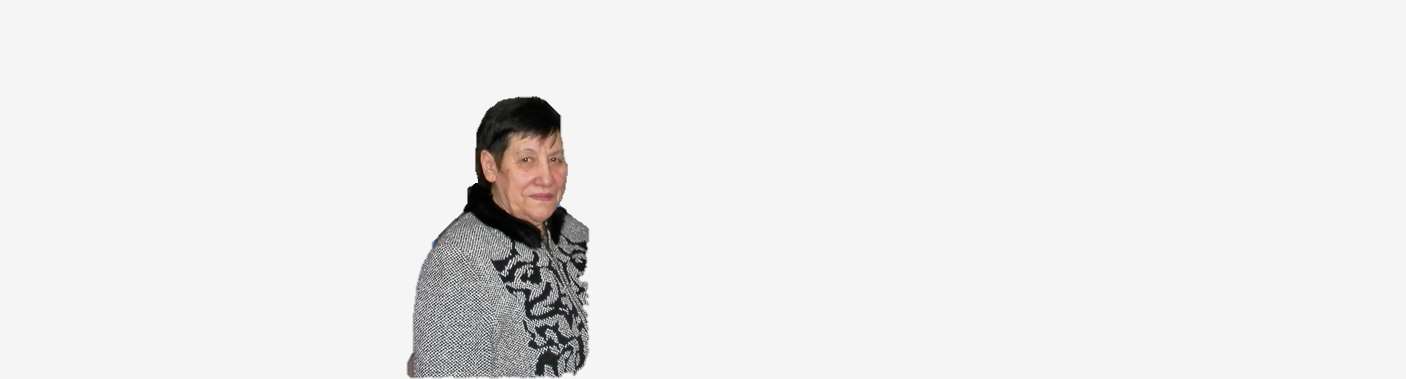 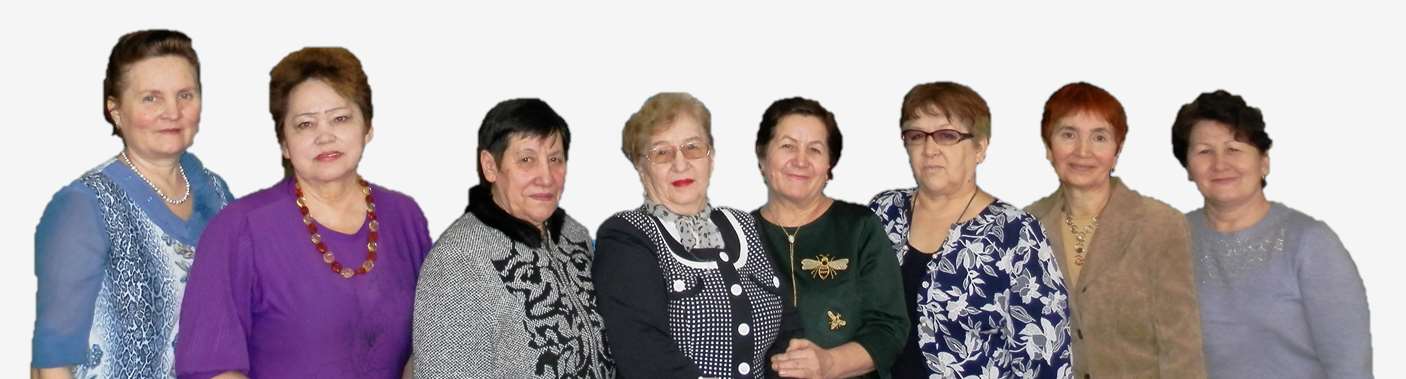 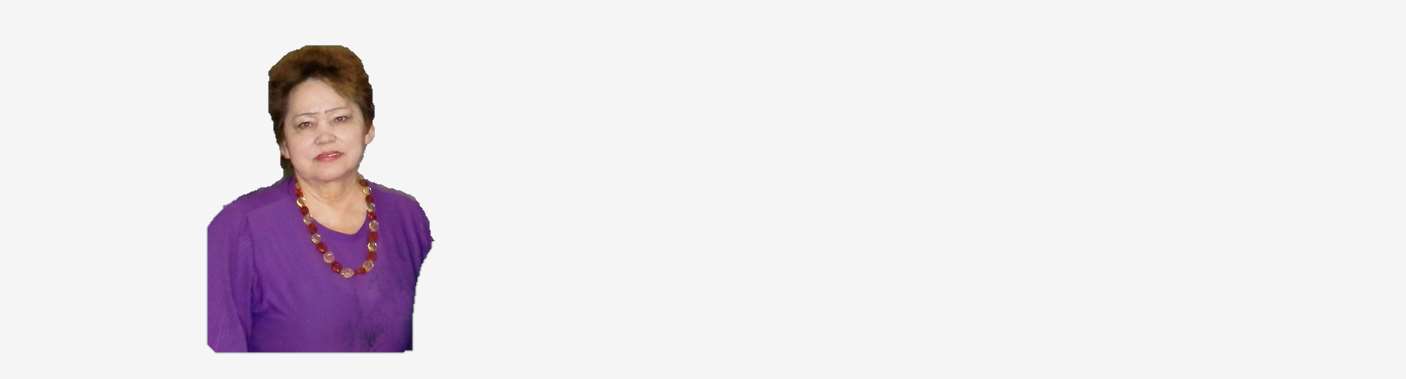 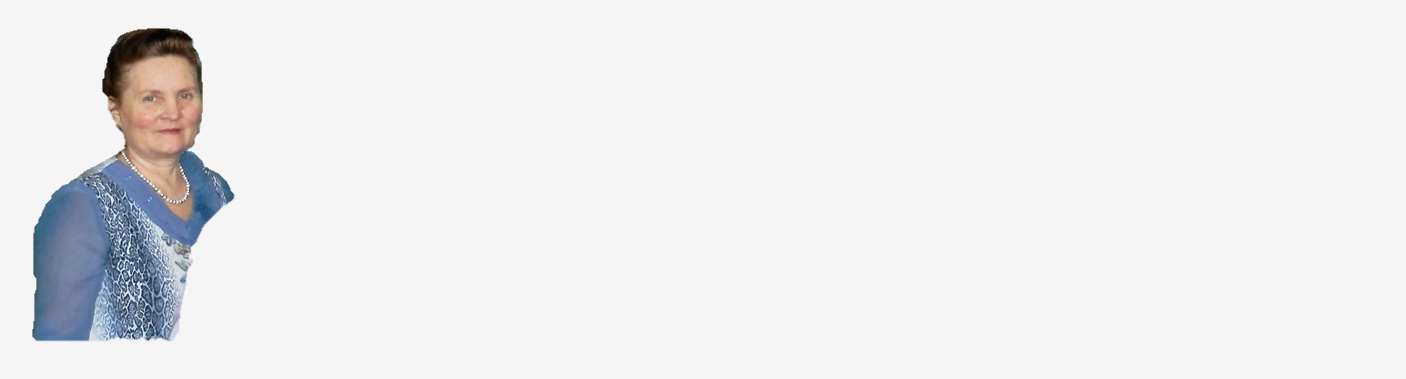 Составила  библиотекарь отд. обслуживания 
 МБУК Центральная библиотека  МР Благоварский район - Бурангулова Ф.Р.
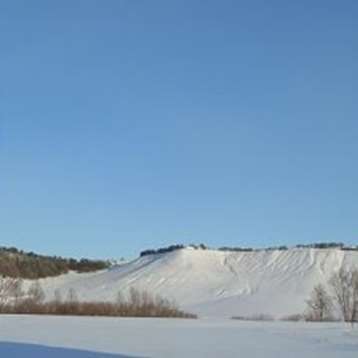 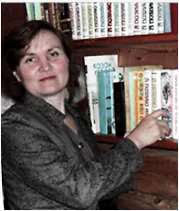 Ибраһимова Саҗидә Хәлил кызы
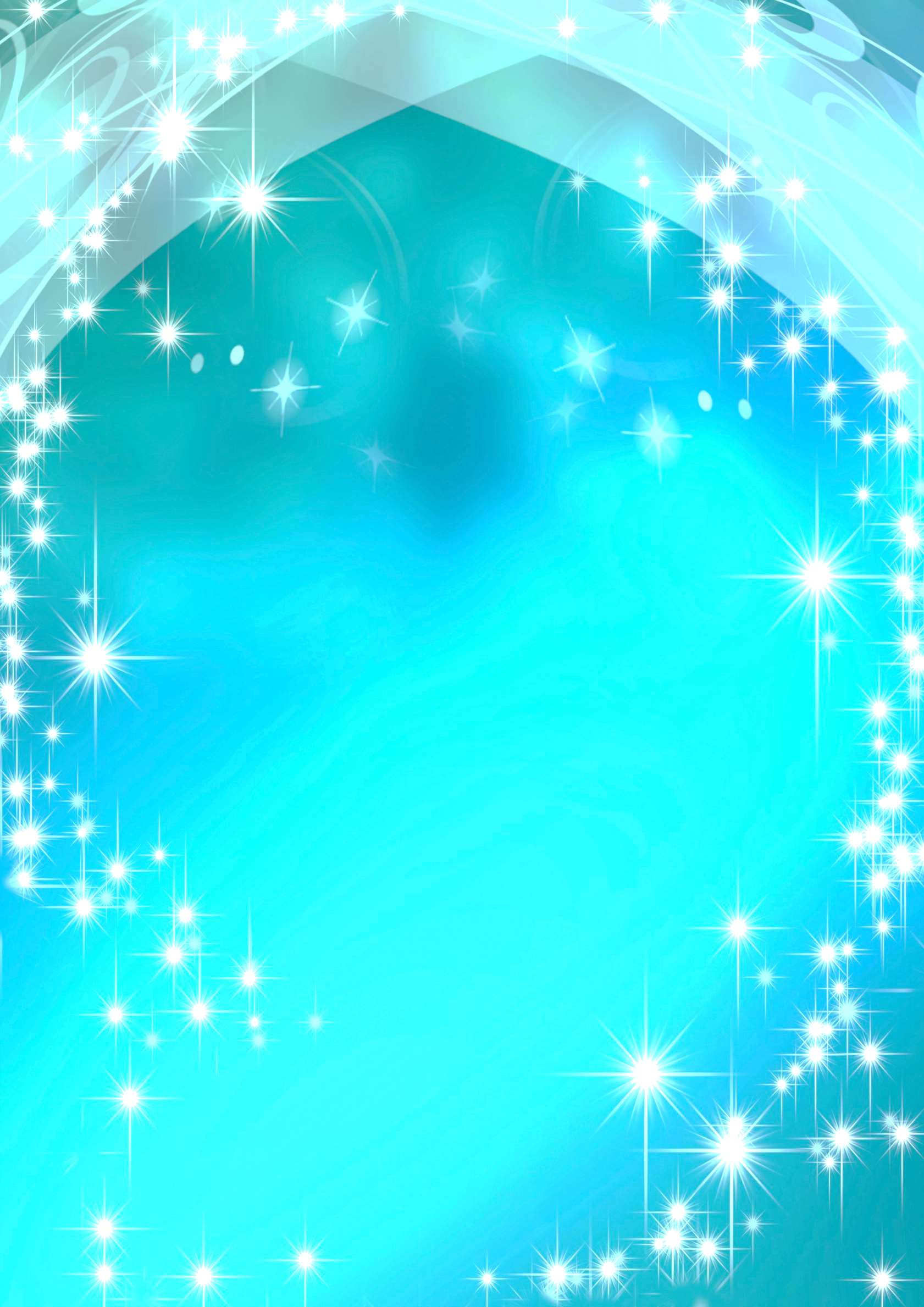 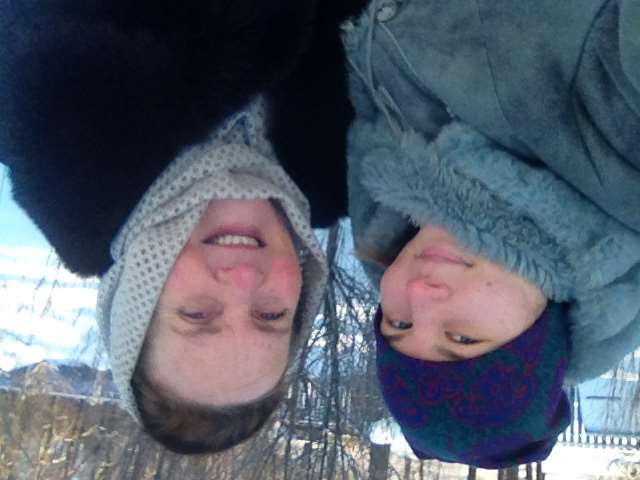 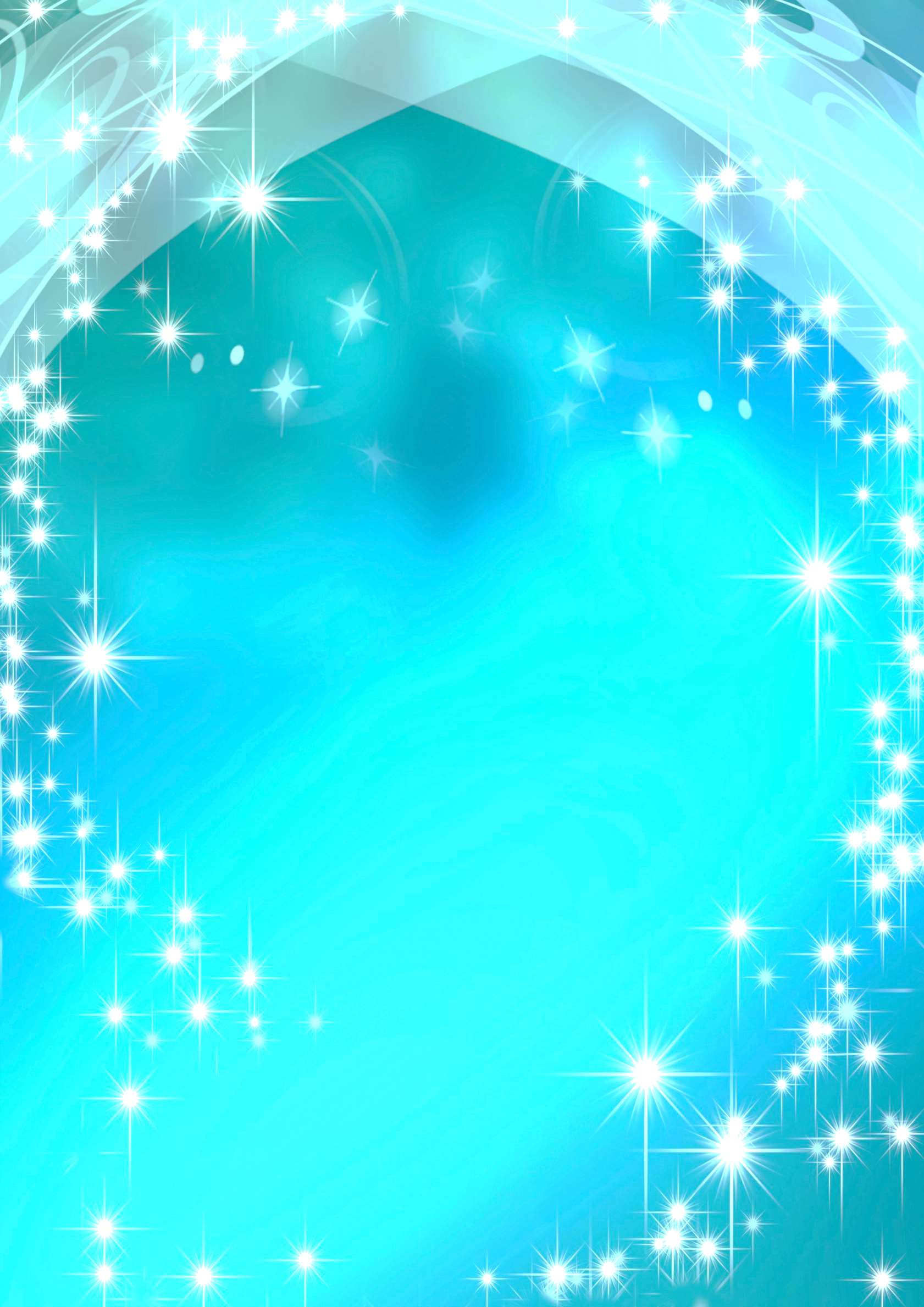 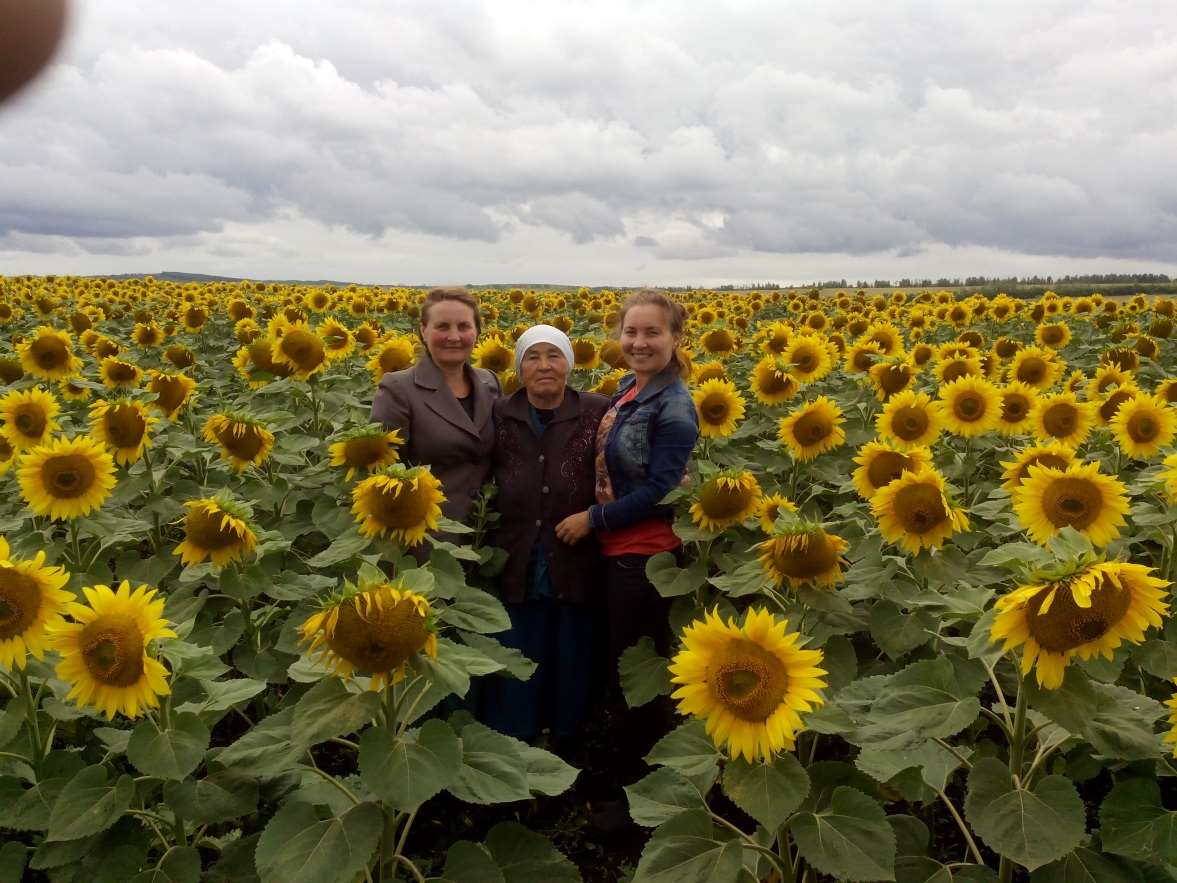 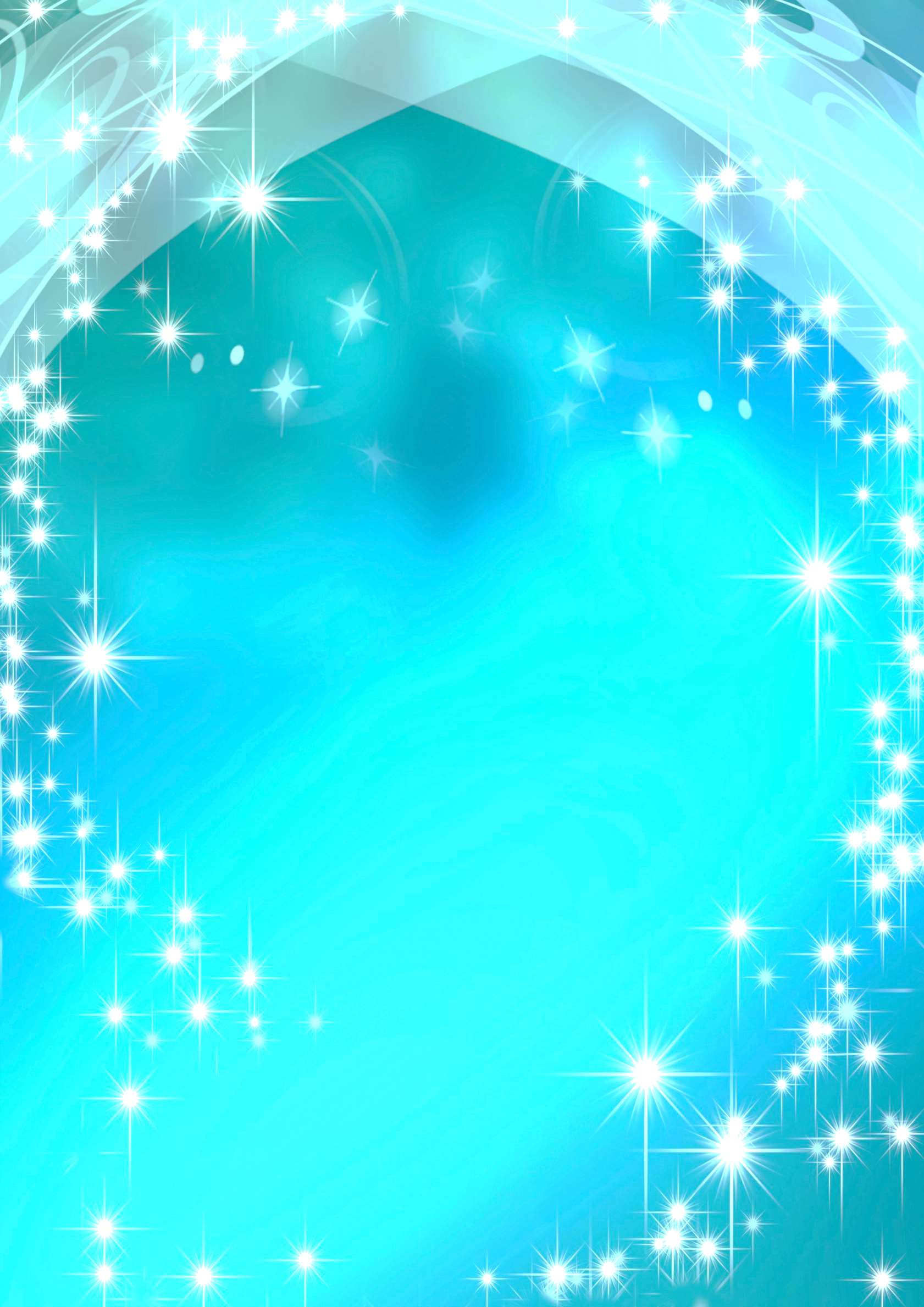 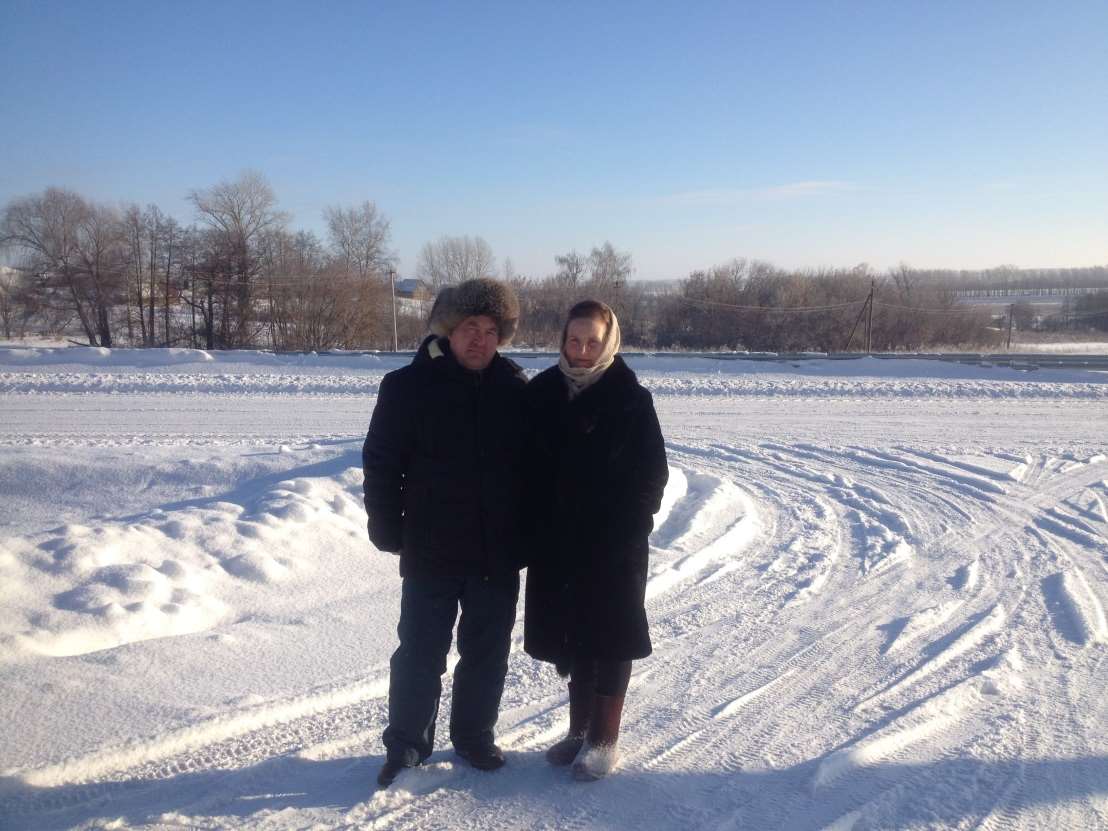 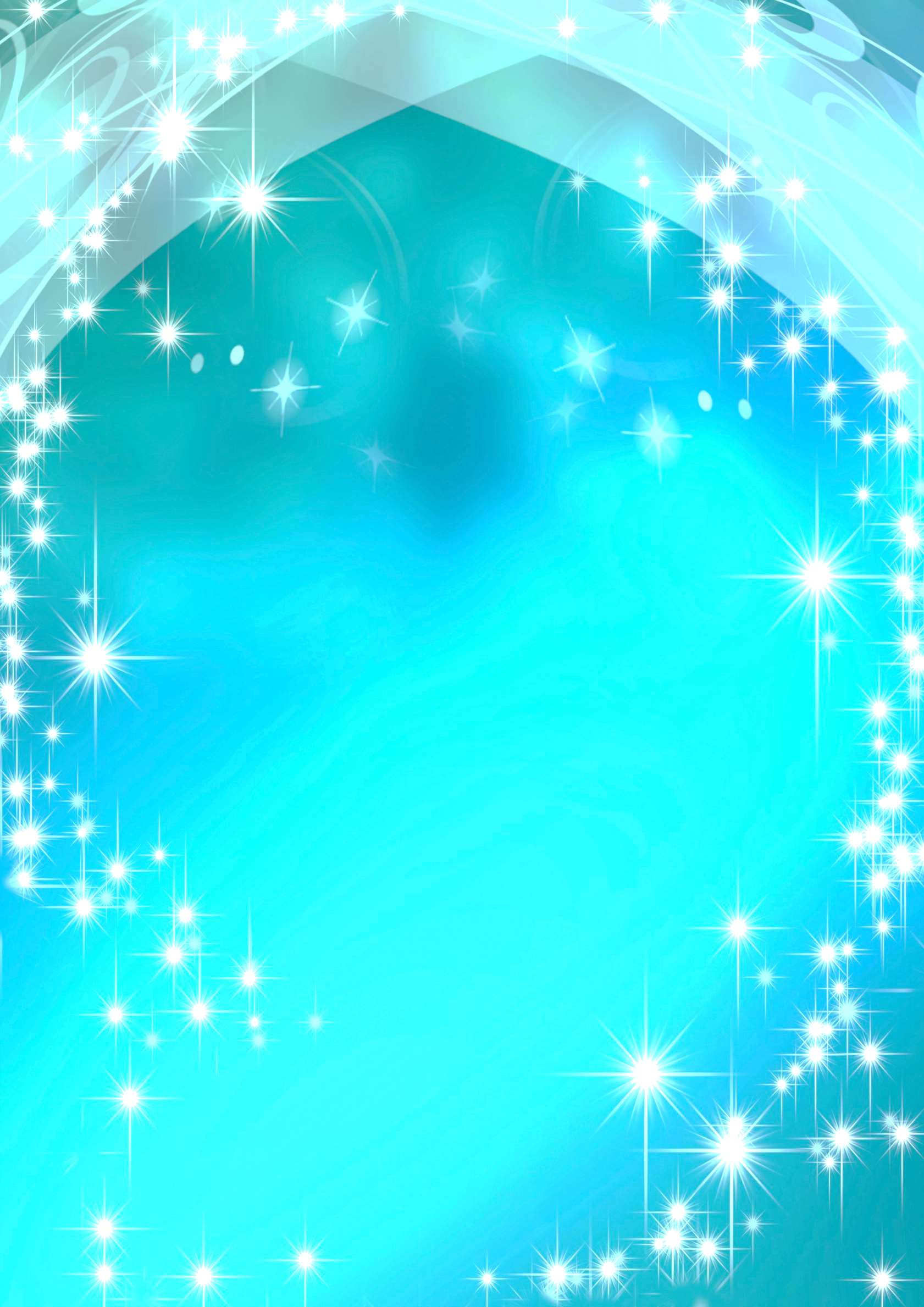 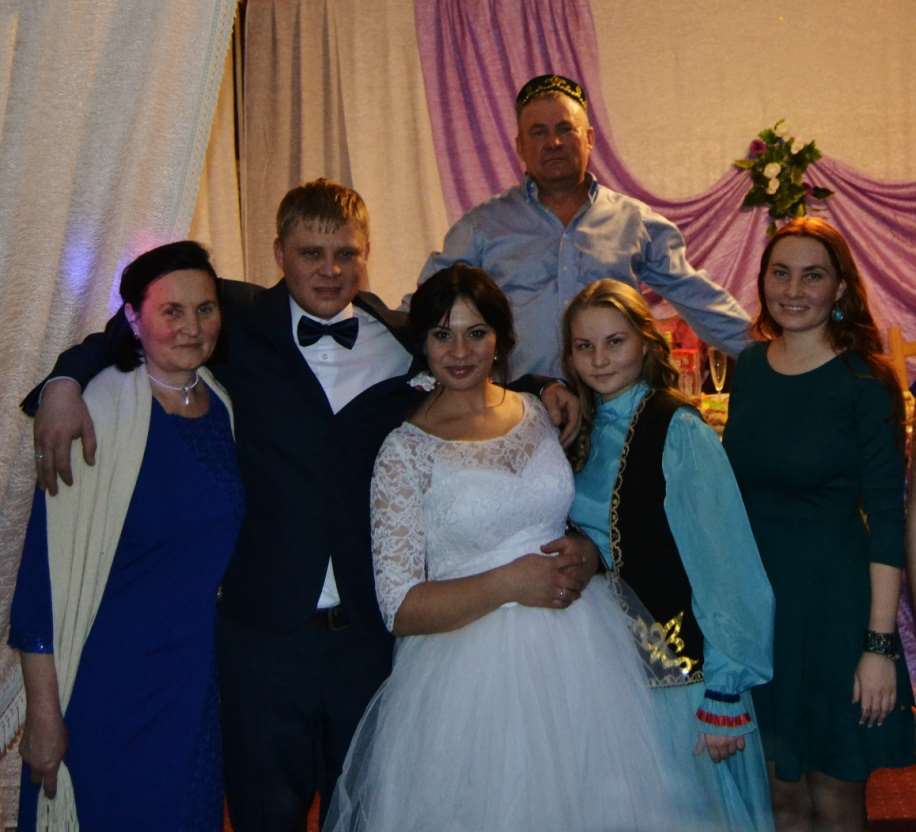 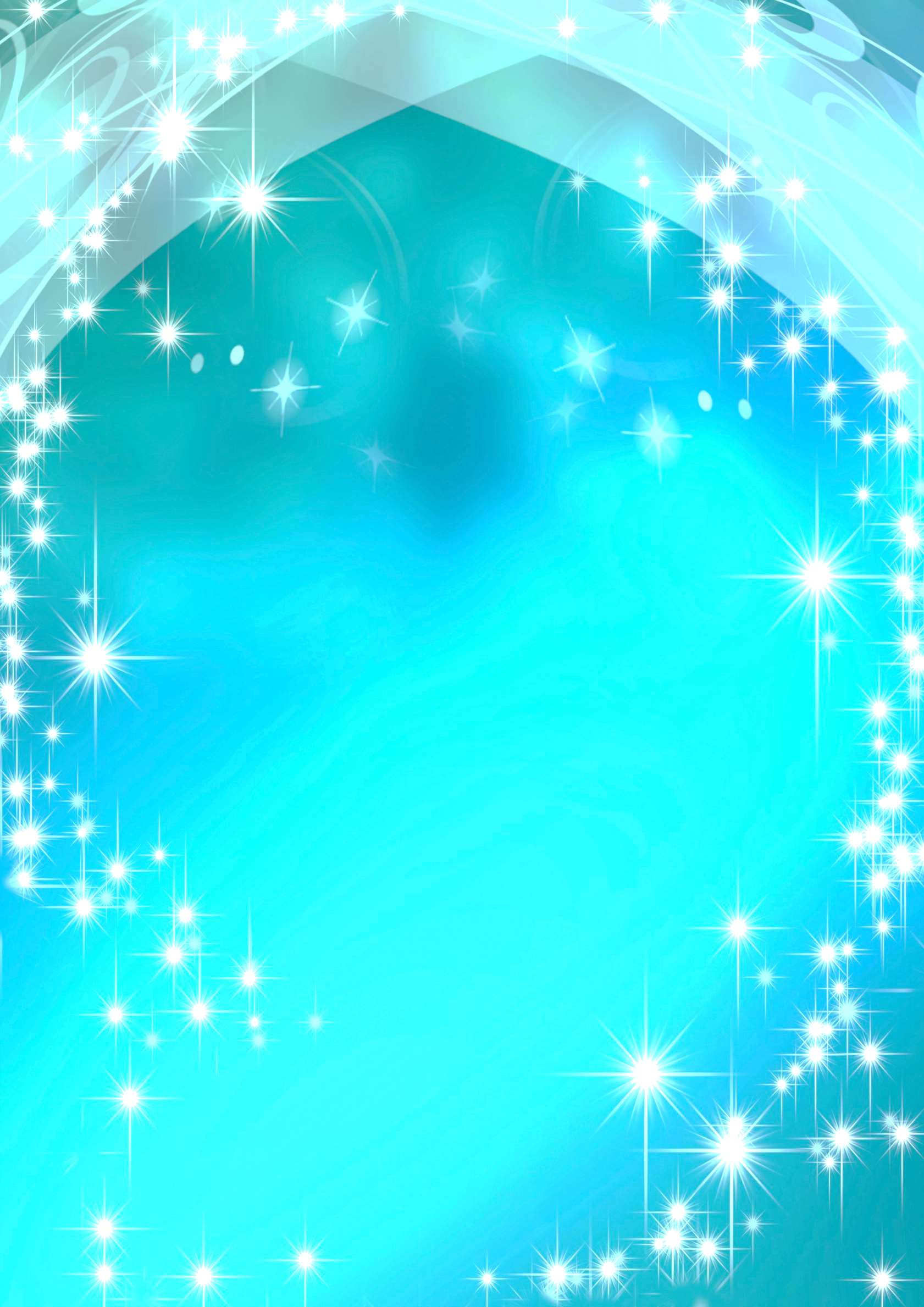 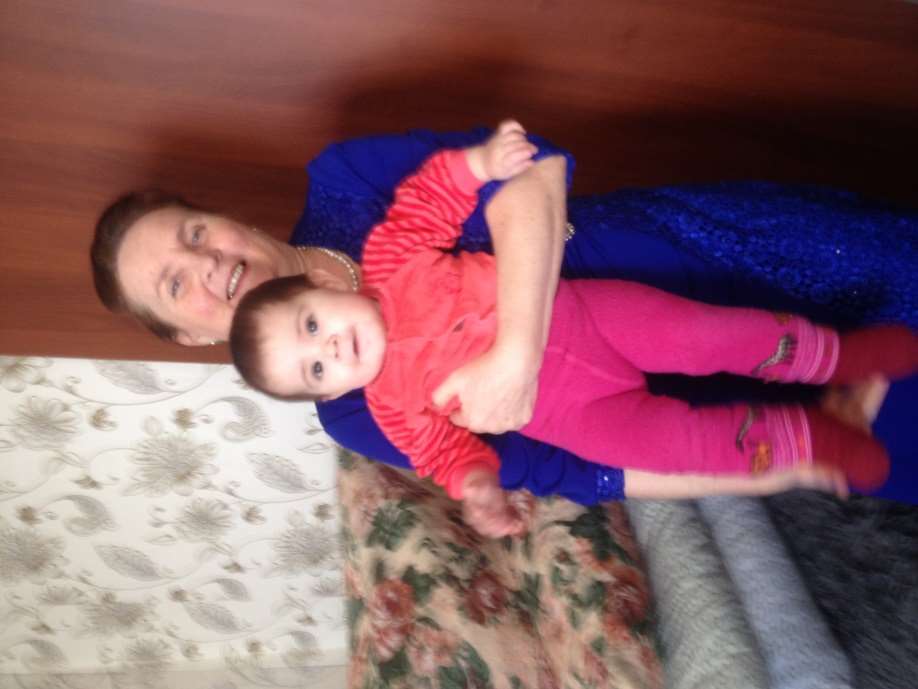 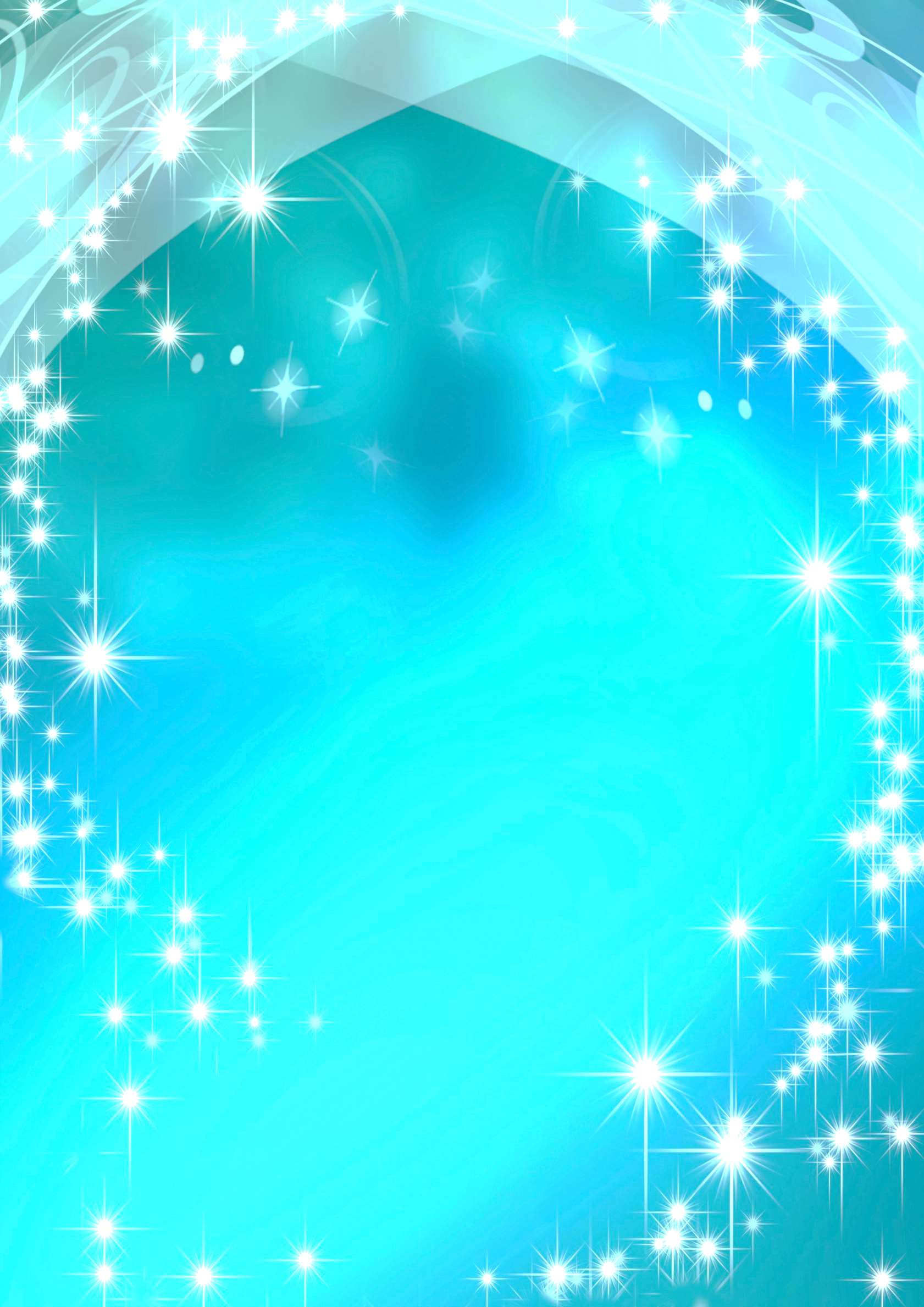 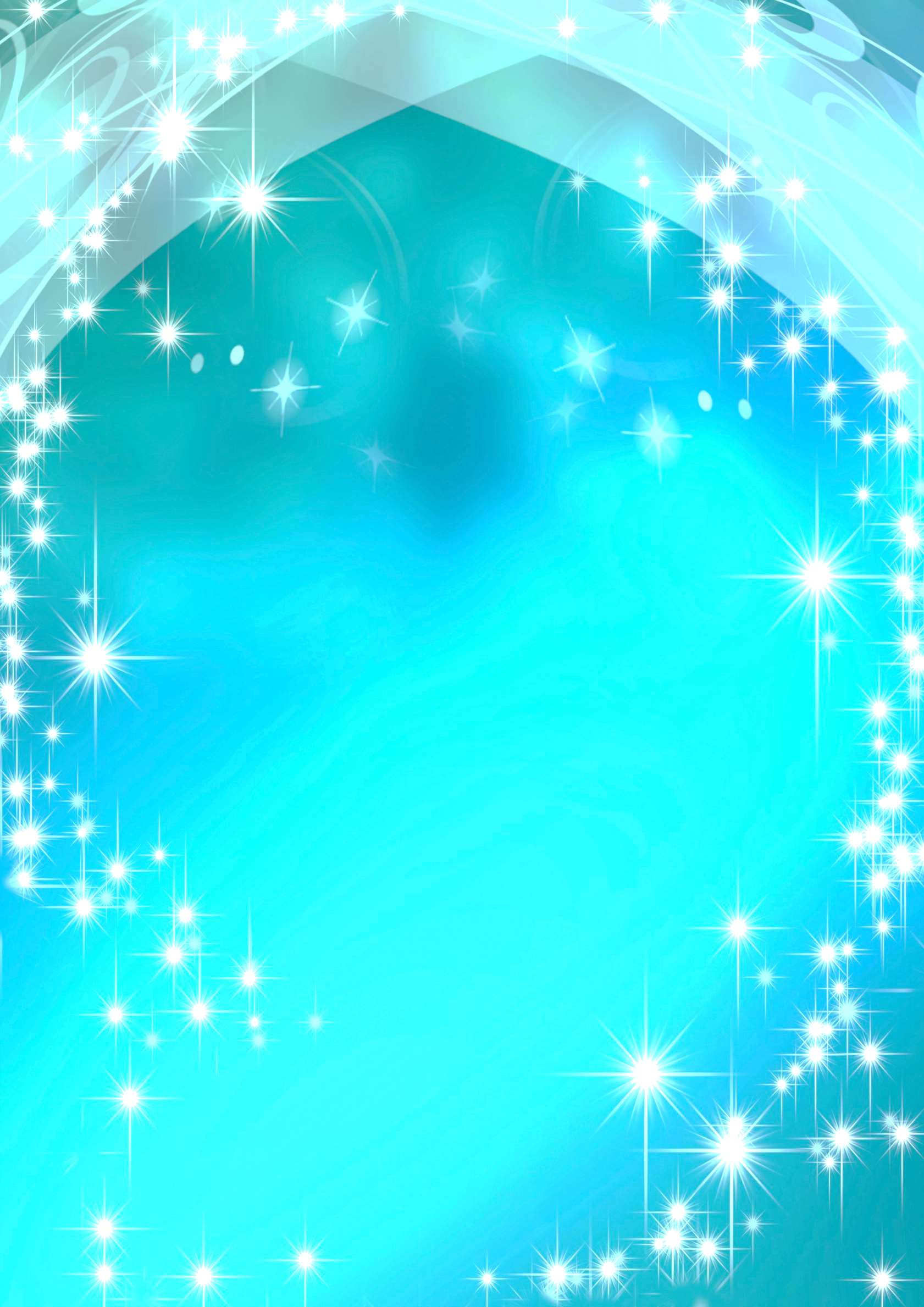 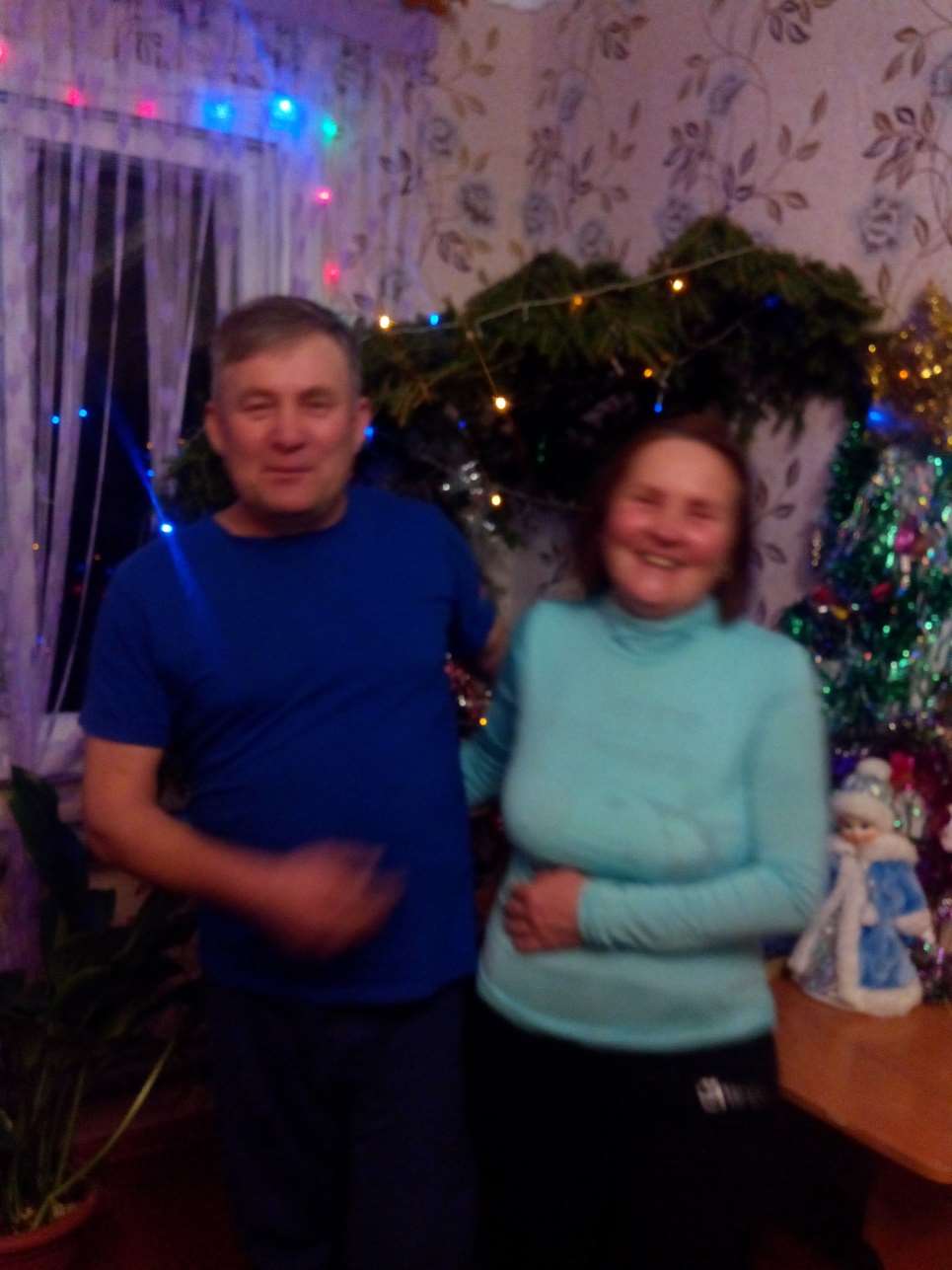 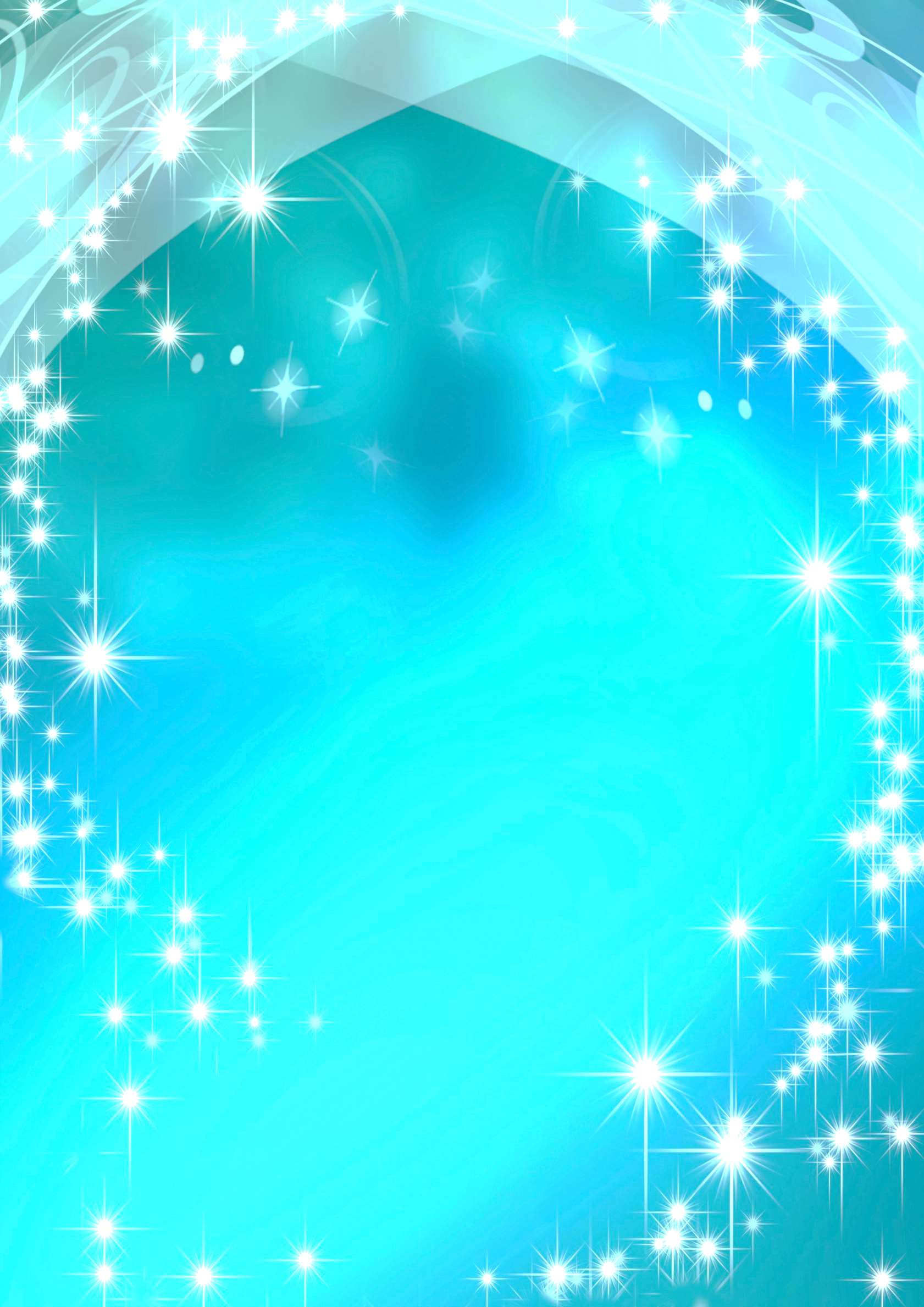 Сокланамын,хәтта баш иямен
Авырлыкны, чирне җиңгәнгә.
Яшәүгә дәрт биреп, маяк булып
Бәхет баскычына менгәнгә.
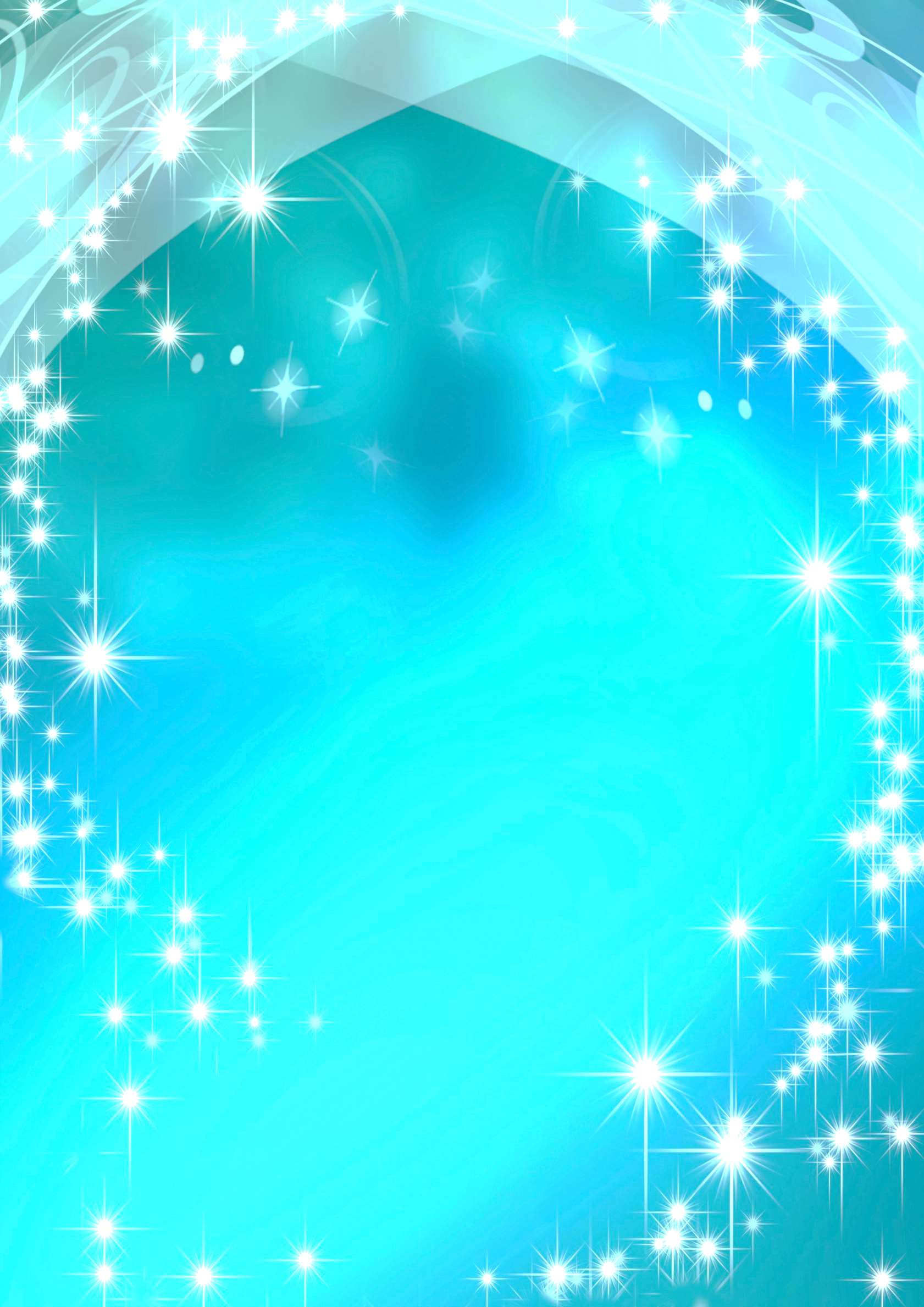 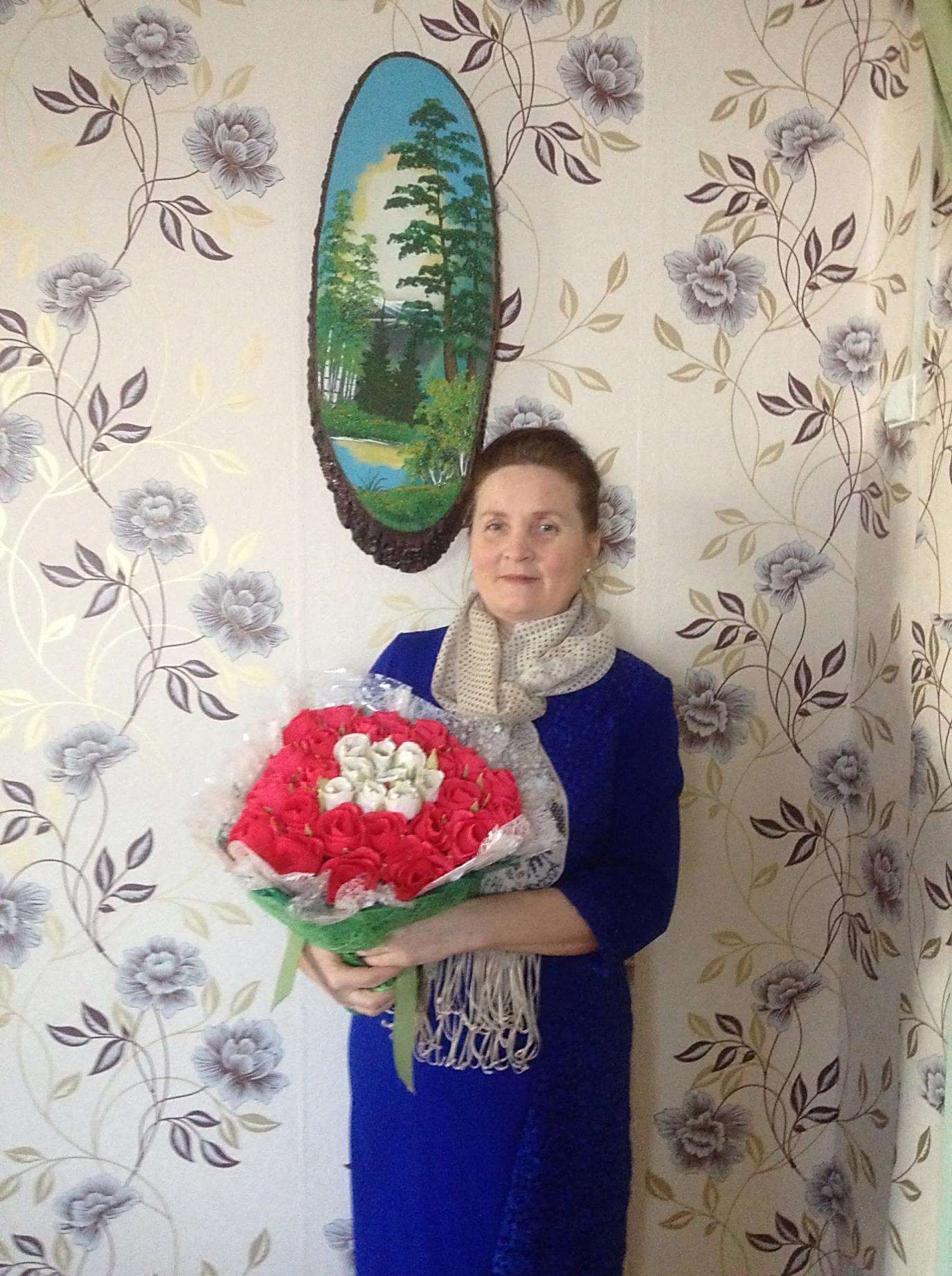 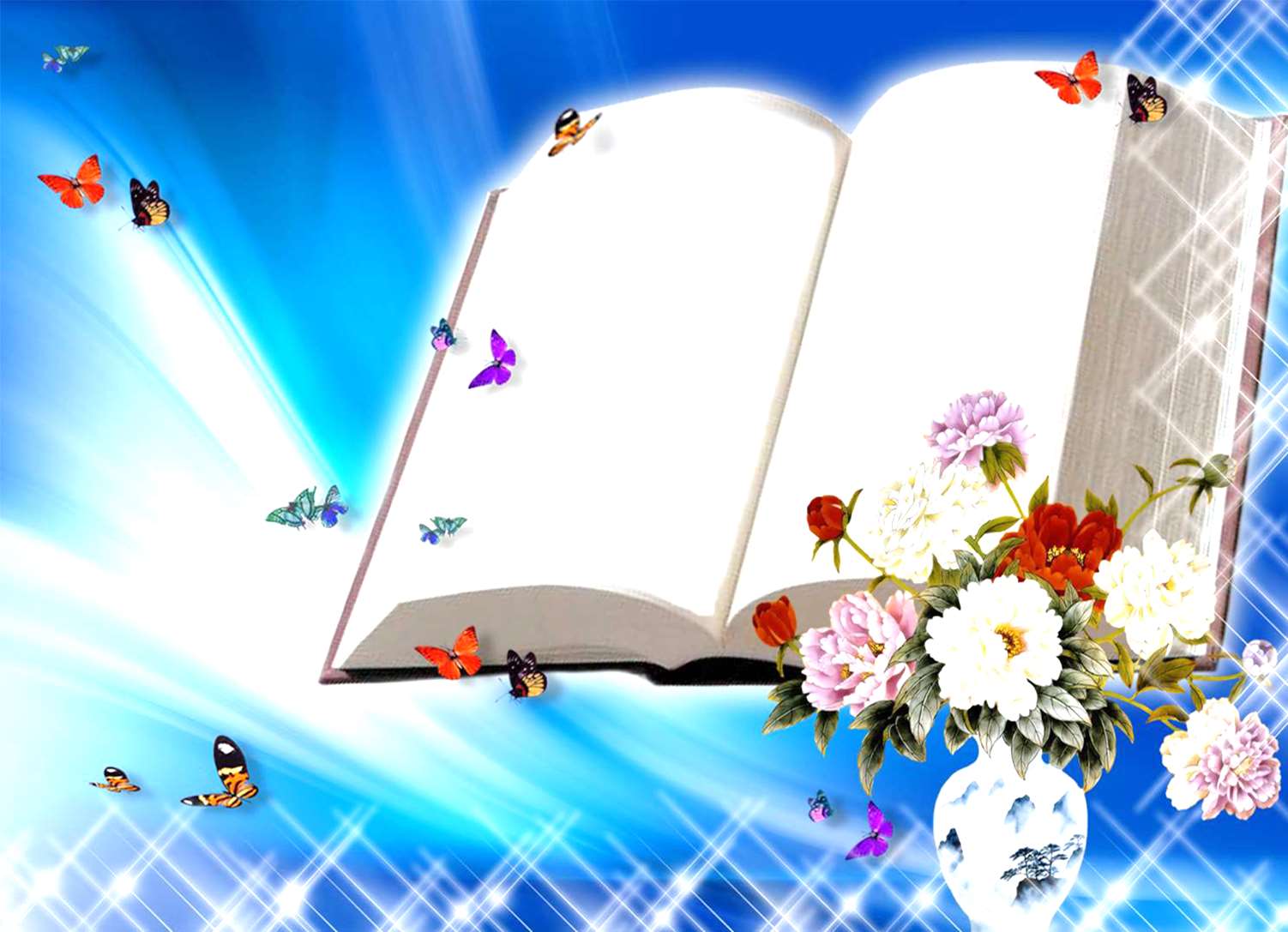 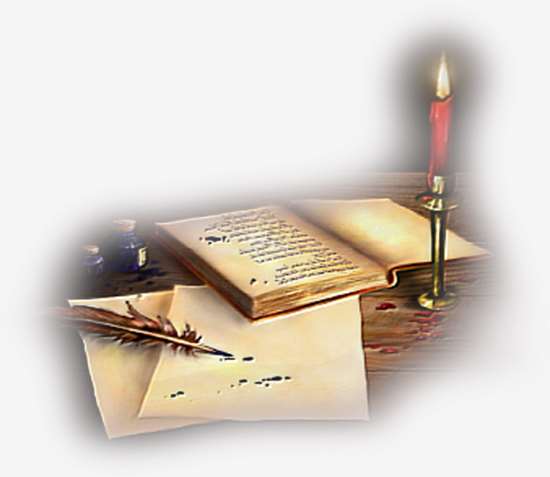 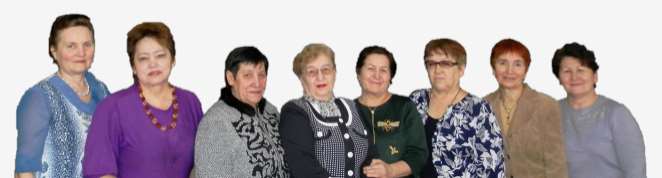 Благовар районы 
«Сәхибҗамал» 
оешмасы
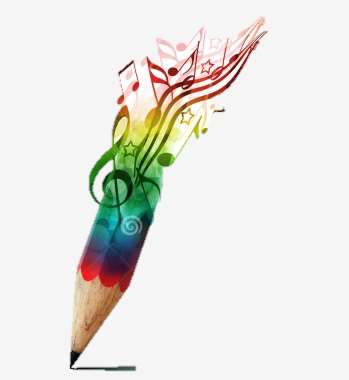 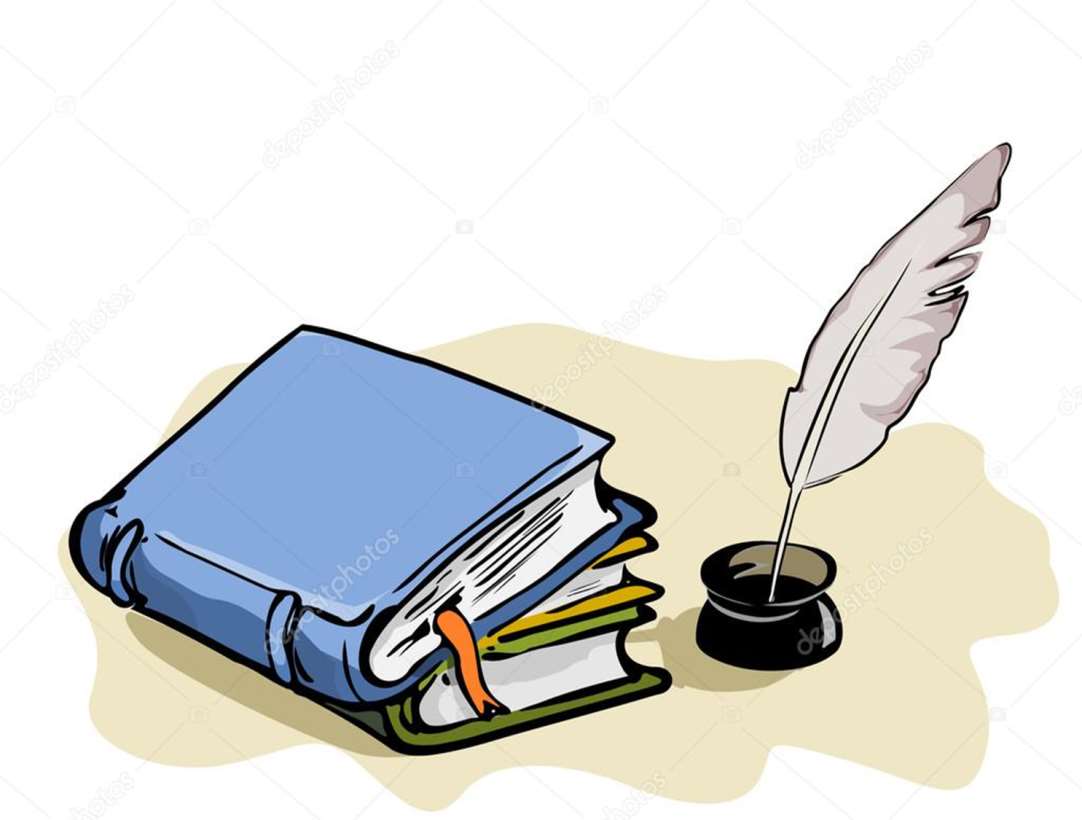 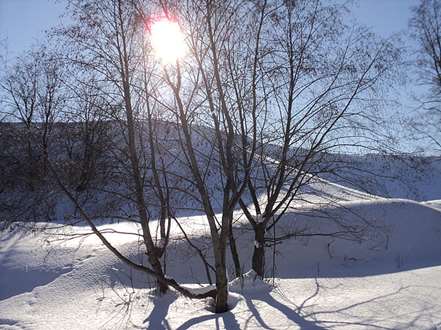 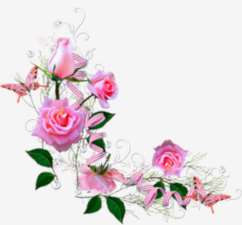 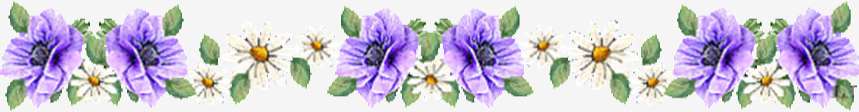